ПОВТОРЕННЯ ОСНОВНИХ ПИТАНЬ ХІМІЇ КУРСУ 7 КЛАСУ
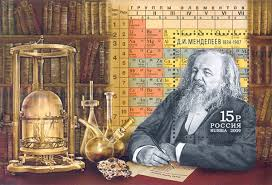 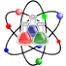 1. Визначте хімічний елемент за такими даними:
Розташований у 3 періоді, І групі;
Розташований у 2 періоді, VІ групі.
Напишіть електронну будову атомів цих елементів.
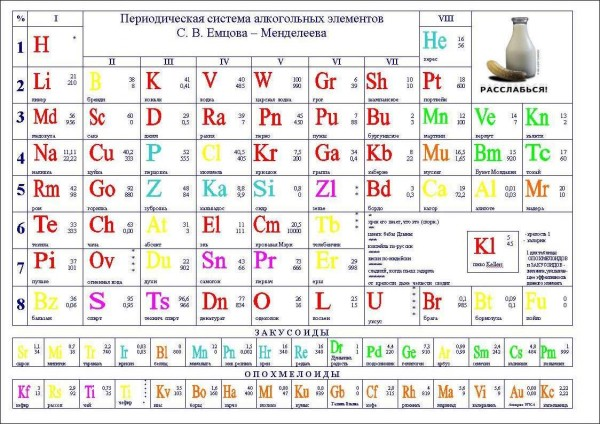 2. Складіть формули сполук за відомою валентністю
3. Заповніть таблицю
4. Визначте валентність елементів за формулами сполук:
Cr2O3, CO2, AI2O3, Fe3O4, MgO, CrCI3, H2S, KF, Li2O, NaCI, B2O3, Fe2O3, AICI3, AIN, ZnBr2, BeO, CaO, MgI2, NO2, CCI4, SiC, AI4C3.
Назвіть ці сполуки.
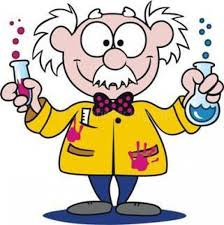 5. Встановіть відповідність між формулами та назвами оксидів:
Відповідь
6. Порівняйте масові частки металічних елементів у сполуках:
AI2O3
Fe2O3
Cr2O3
  Відповідь супроводжуйте необхідними розрахунками
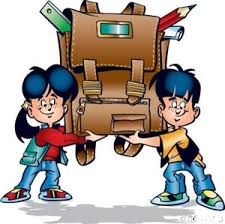 7. Складіть формули продуктів реакцій та перетворіть схеми на відповідні хімічні рівняння:
Mg + CI2 → Mg… CI…;
Ca + O2 → Ca.. O…;
AI + Br2 → AI… Br…;
B + F2 → B… F…;
P + O2 → P…O…;
Ag + O2 → Ag… O…;
C + O2 → C…O….
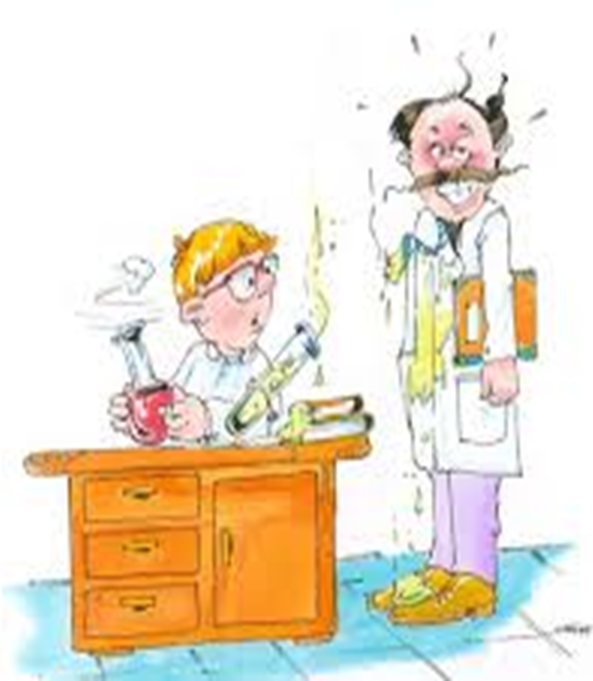 8. Потренуйтесь у визначенні фізичних та хімічних явищ:
Відповідь
9. Повторення – запорука успіху!
Назвіть фізичні властивості речовин, на яких ґрунтуються  такі способи розділення сумішей
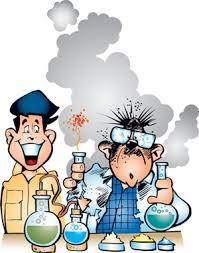 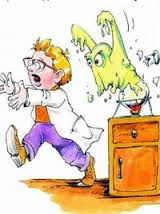 Перегонка;
Відстоювання;
Фільтрування;
Випаровування.
10. Попрацюйте над задачею!
Відносна молекулярна маса сполуки Феруму з Оксигеном становить 72. Молекулярна речовина   містить 1 атом Оксигену. Визначити  формулу оксиду та назвати сполуку.
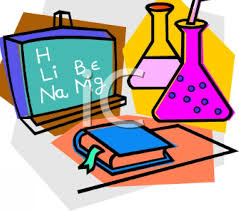 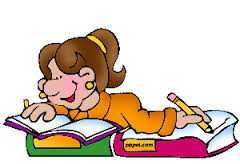 Література:
Буринська Н.М. Тренувальні вправи з неорганічної хімії. Посібник для вчителів. – 2-е вид. – К.: Радянська щкола, 1979. – 158 с.
Данильченко В.Є.,Фрадіна Н.В., Хімія 8-9 класи:  Навчальний посібник. – Х.: Країна мрій, 2002. – 200с. 
Савчин М.М., Хімія: збірник задач і вправ 7 клас -Л.:ВНТЛ – Класика, 2007. – 244с.
Фрадіна Н.В., Данильченко В.Є.,  Хімія. Узагальнюючі уроки. 7 клас. – Х.: Країна мрій, 2007. – 32с.
Ярошенко О.Г., Тести. Хімія. Завдання для перевірки знань, умінь та навичок  випускників загальноосвітніх шкіл, ліцеїв та гімназій – Тижневик ОСВІТА, 1993. – 96с.